Дидактические игры по развитию ФЭМП.
Выполнила воспитатель средней гр. «Вишенки»:
Ткачева Л.Г.
Цель: Создание условий для формирования у дошкольников математических представлений, обеспечить успешное развитие способностей и мышления детей, используя занимательный развивающий материал.
Задачи: Повысить у дошкольников мотивацию и интерес к занятиям математикой;
повысить  качество работы педагогов;
пополнить и обновить  развивающую предметно-пространственную среду в разных возрастных группах.
Развивать память, внимание, логическое мышление, воображение.
Игра – это ведущий вид деятельности ребенка.
Дидактическая игра - это средство обучения и воспитания, воздействующее на эмоциональную, интеллектуальную сферу детей, стимулирующее их деятельность, в процессе которой формируется самостоятельность принятия решений, усваиваются и закрепляются полученные знания, вырабатываются умения и навыки.
Правила!
-Ознакомление детей с содержанием игры, с дидактическим материалом, который будет использован в игре; 
- объяснение хода и правил игры;
 - показ игровых действий, в процессе которого воспитатель учит детей правильно выполнять действие;
 - определение роли воспитателя в игре, его участие в качестве играющего, болельщика или арбитра; 
- проведение итогов игры.
Счет. Закрепление счета.
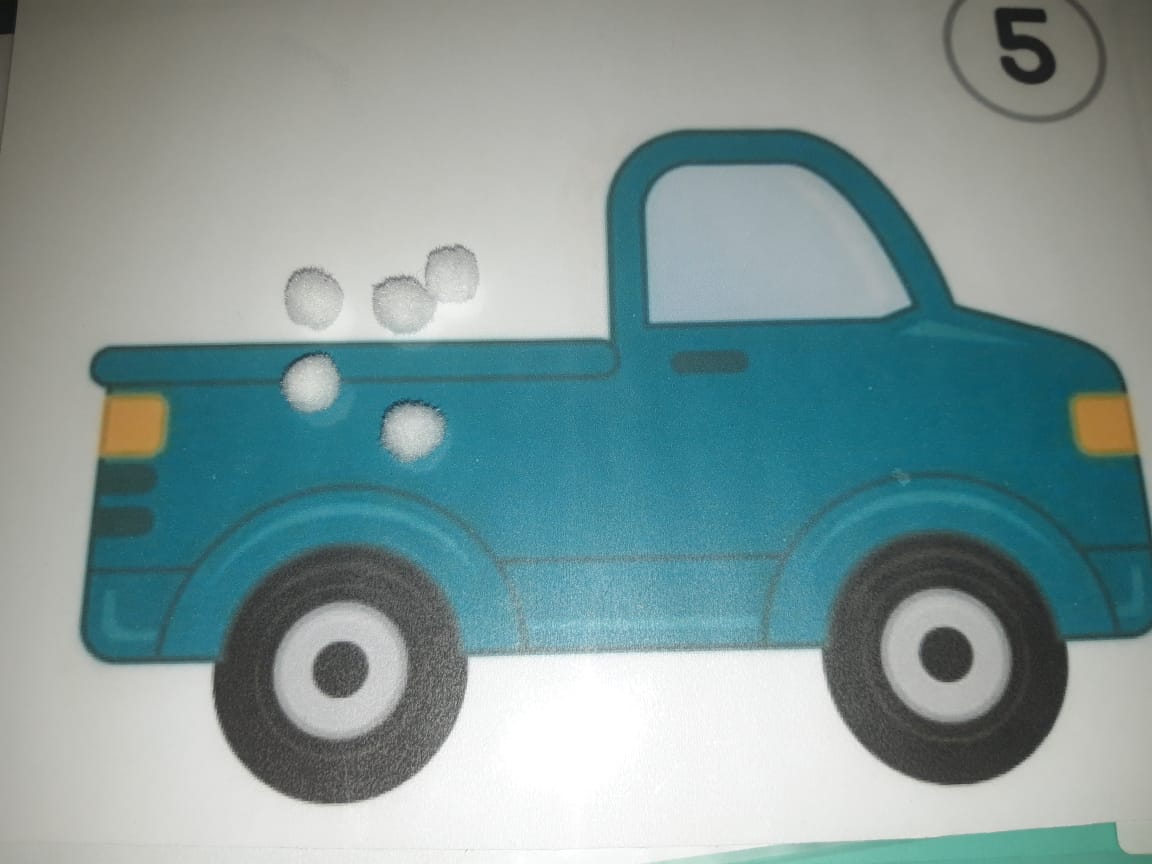 Счет.
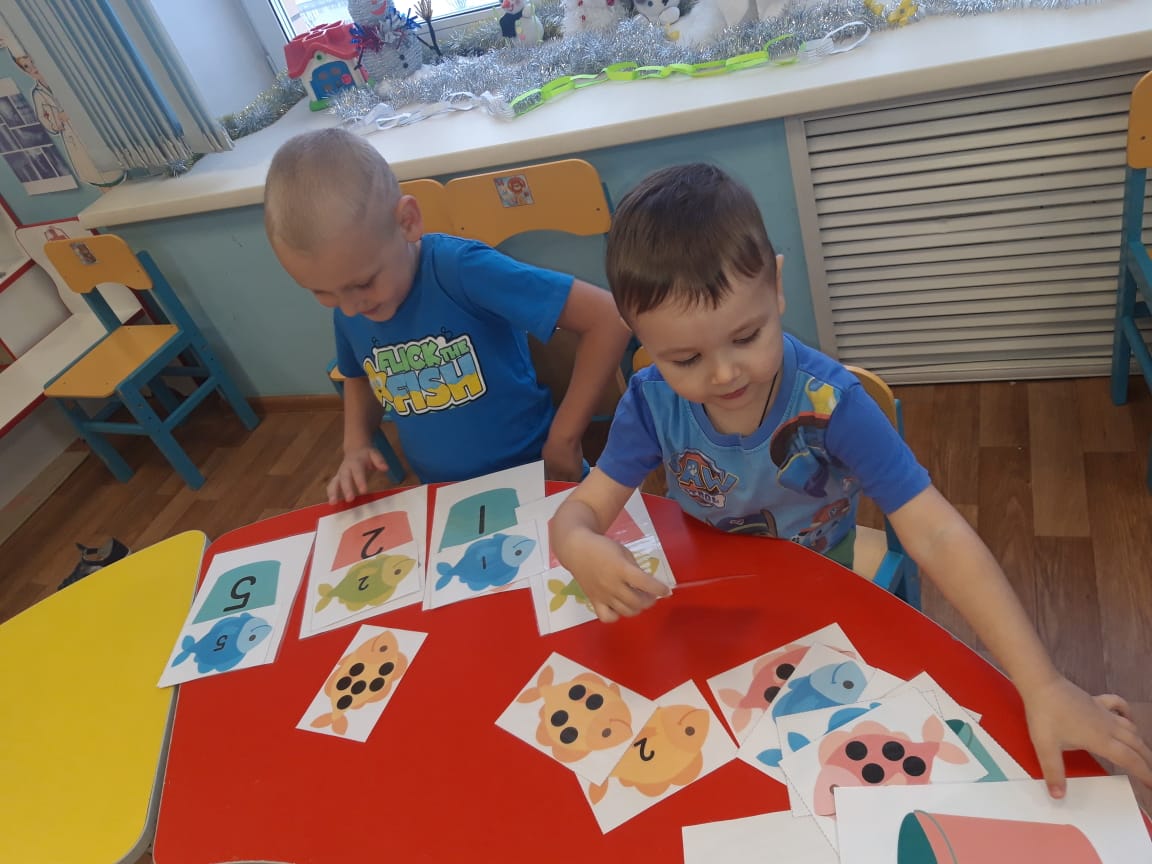 Геометрические фигуры.
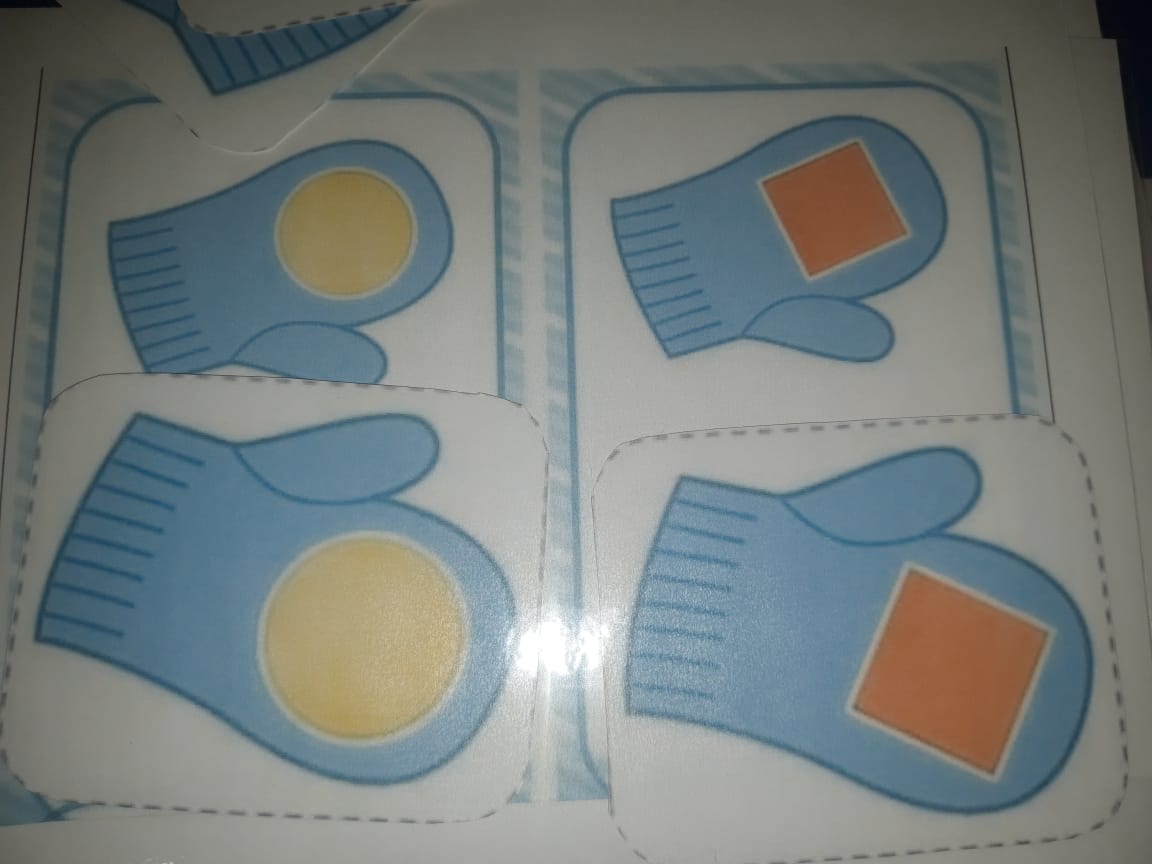 Счет.
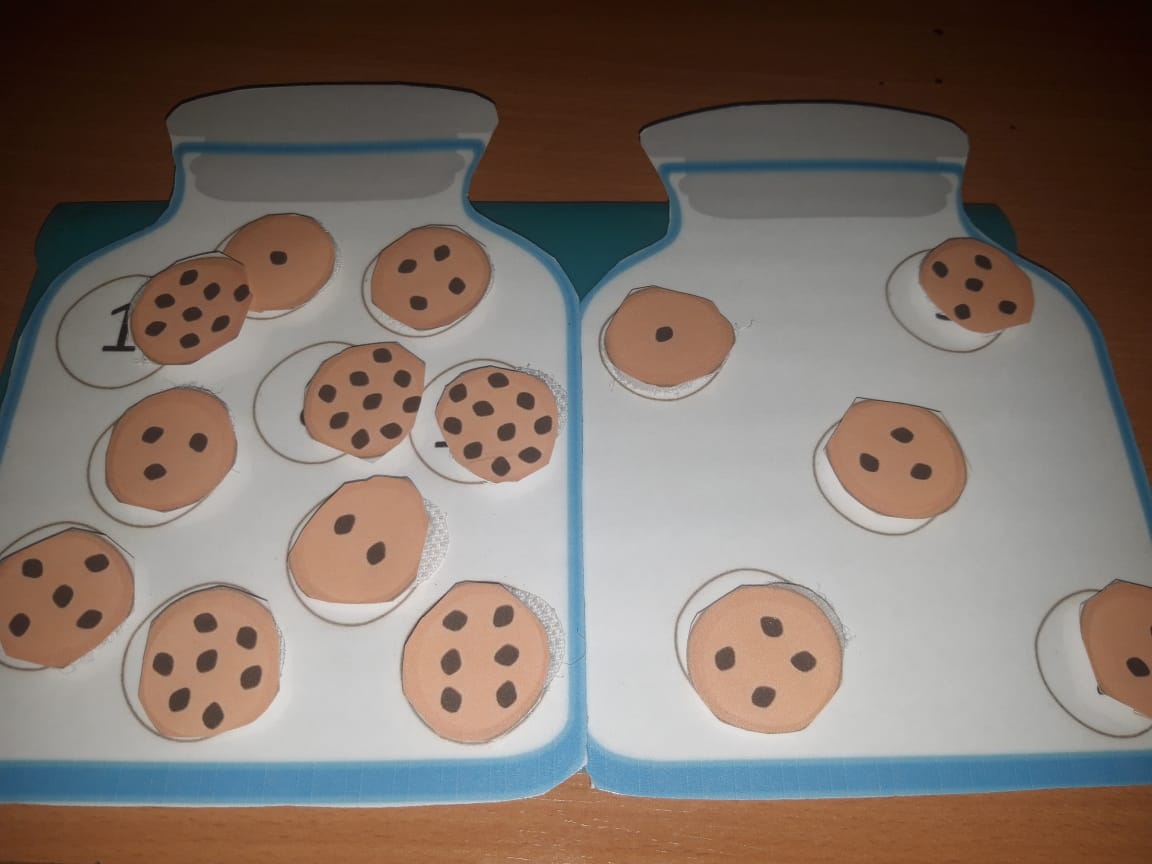 Геометрические фигуры.
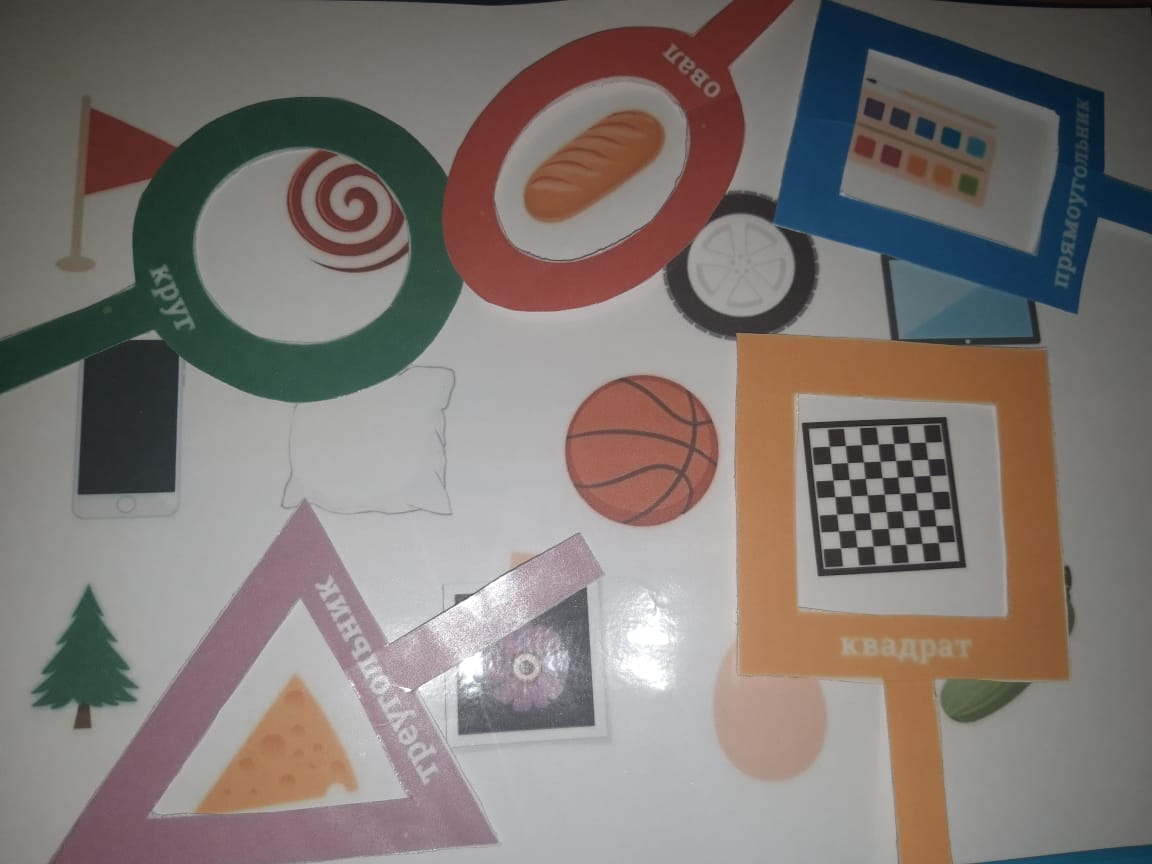 Цвет.
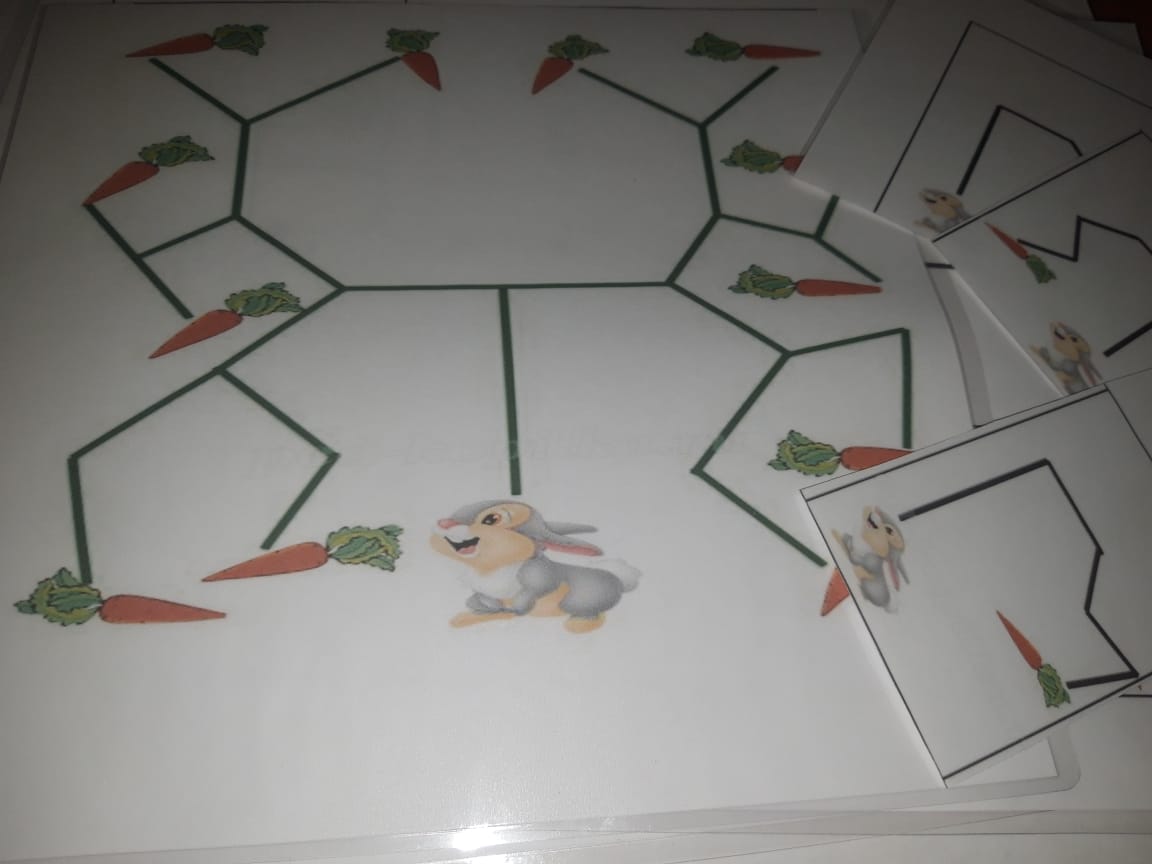 Ориентировка в пространстве.
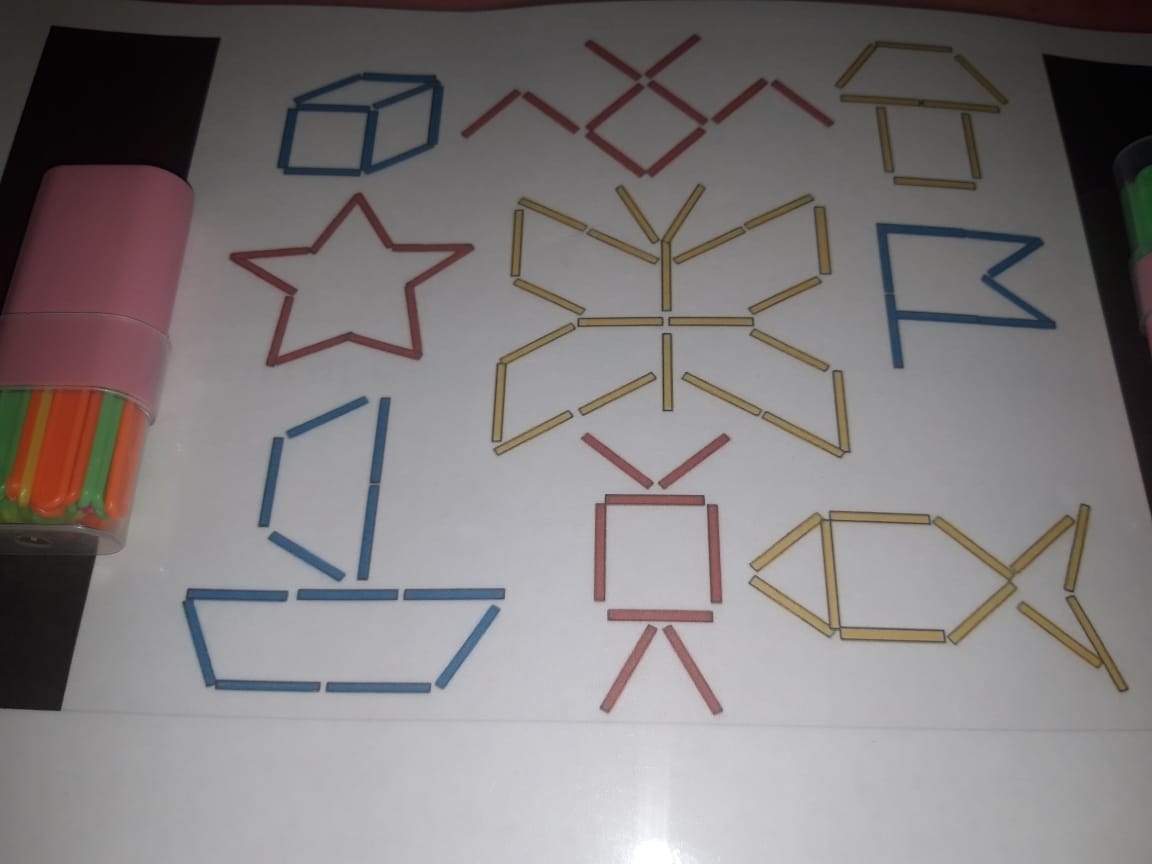 Ориентировка в пространстве.
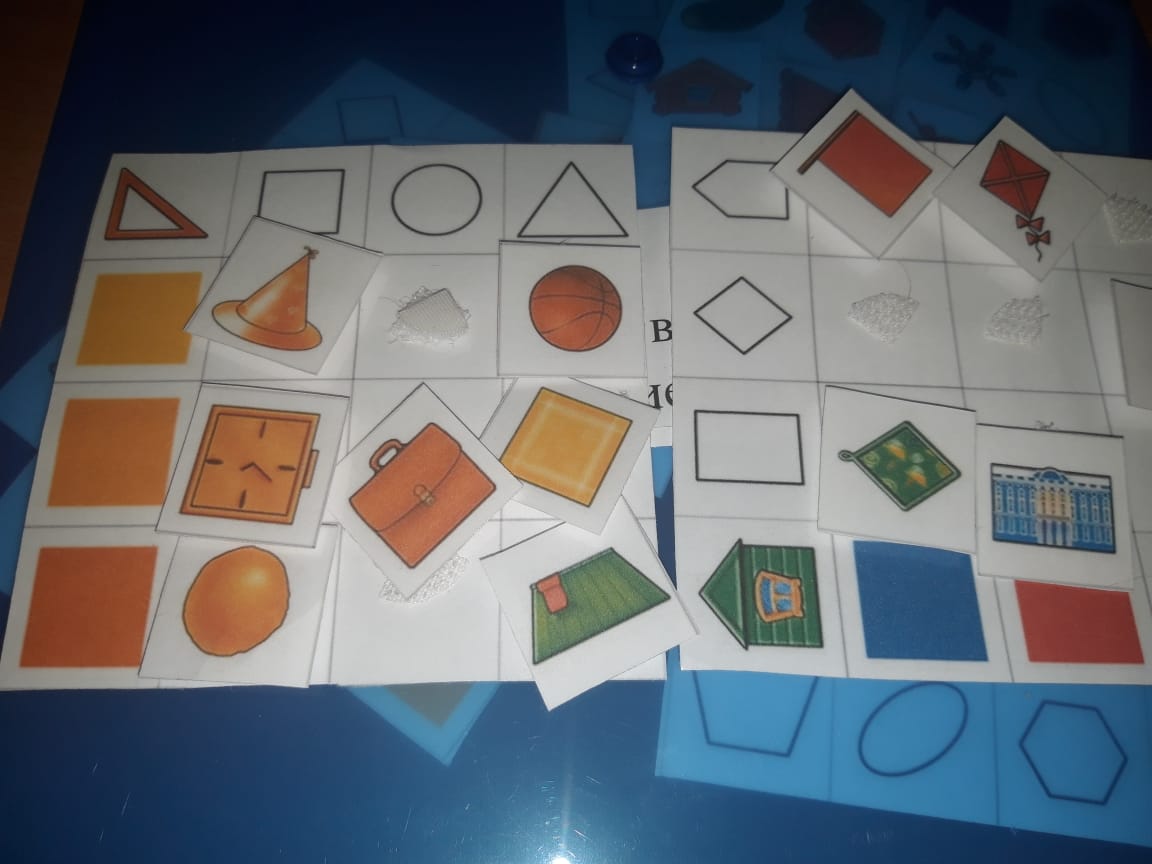 Спасибо, за внимание.